Figure 1. Example of a template search of expression data: screenshot of the ‘SpellDataSet→SpellScore→Genes’ template ...
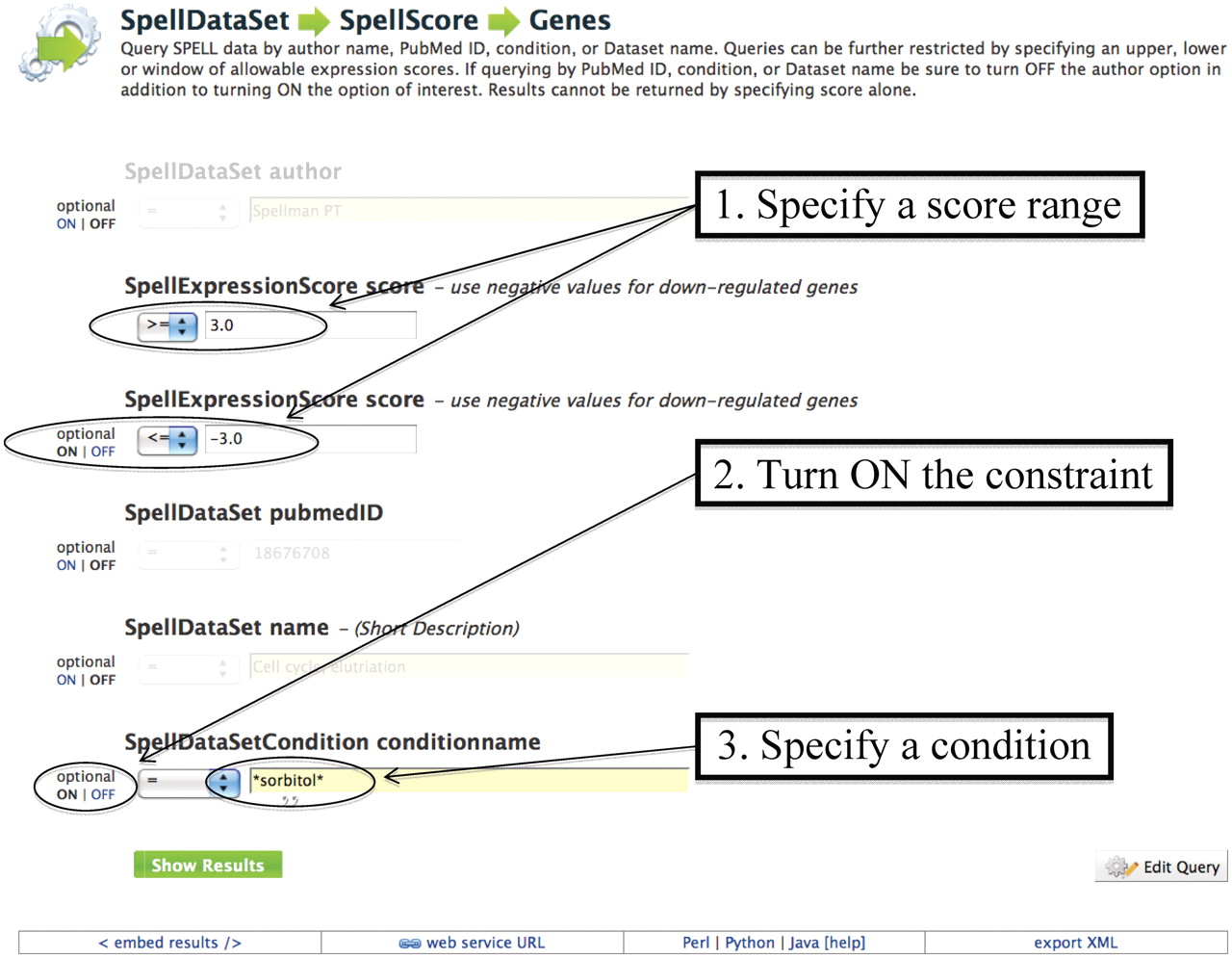 Database (Oxford), Volume 2012, , 2012, bar062, https://doi.org/10.1093/database/bar062
The content of this slide may be subject to copyright: please see the slide notes for details.
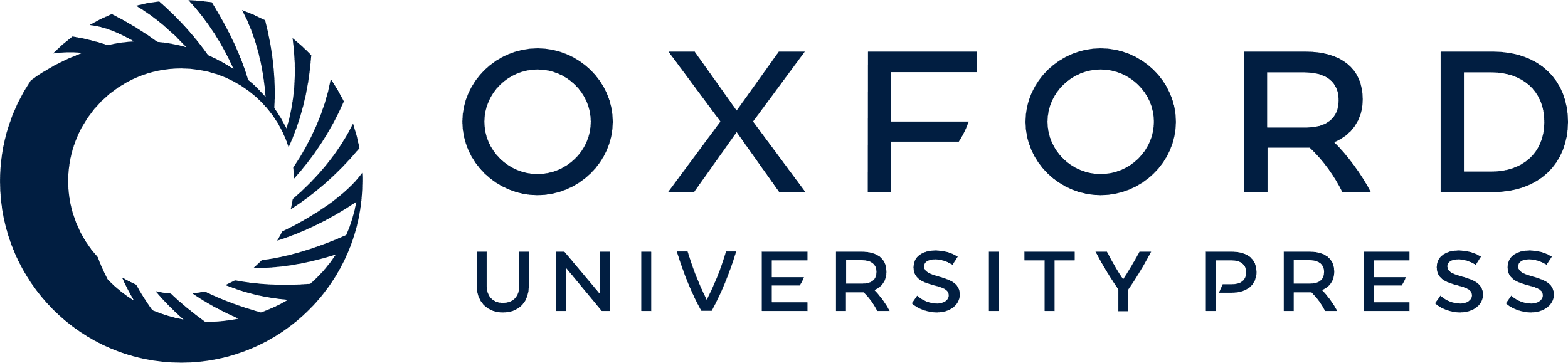 [Speaker Notes: Figure 1. Example of a template search of expression data: screenshot of the ‘SpellDataSet→SpellScore→Genes’ template showing the SpellExpression Score constrained to be between ≥3 and ≤−3, and the SpellDatasetCondition name constrained to be ‘=*sorbitol*’. Switching ON the other parameters such as ‘SpellDataSet author’ or ‘SpellDataset pubmedID’ will allow constraint of those values. The ‘Show Results’ button runs the query. This template is prepopulated with certain constraints, but clicking on the ‘Edit Query’ button will bring up the Model browser, which offers more options for query constraints and output formats.


Unless provided in the caption above, the following copyright applies to the content of this slide: © The Author(s) 2012. Published by Oxford University Press.This is an Open Access article distributed under the terms of the Creative Commons Attribution Non-Commercial License (http://creativecommons.org/licenses/by-nc/3.0), which permits unrestricted non-commercial use, distribution, and reproduction in any medium, provided the original work is properly cited.]
Figure 2. An example of editing a template using the Query Builder. The Model Browser (on the left) displays the ...
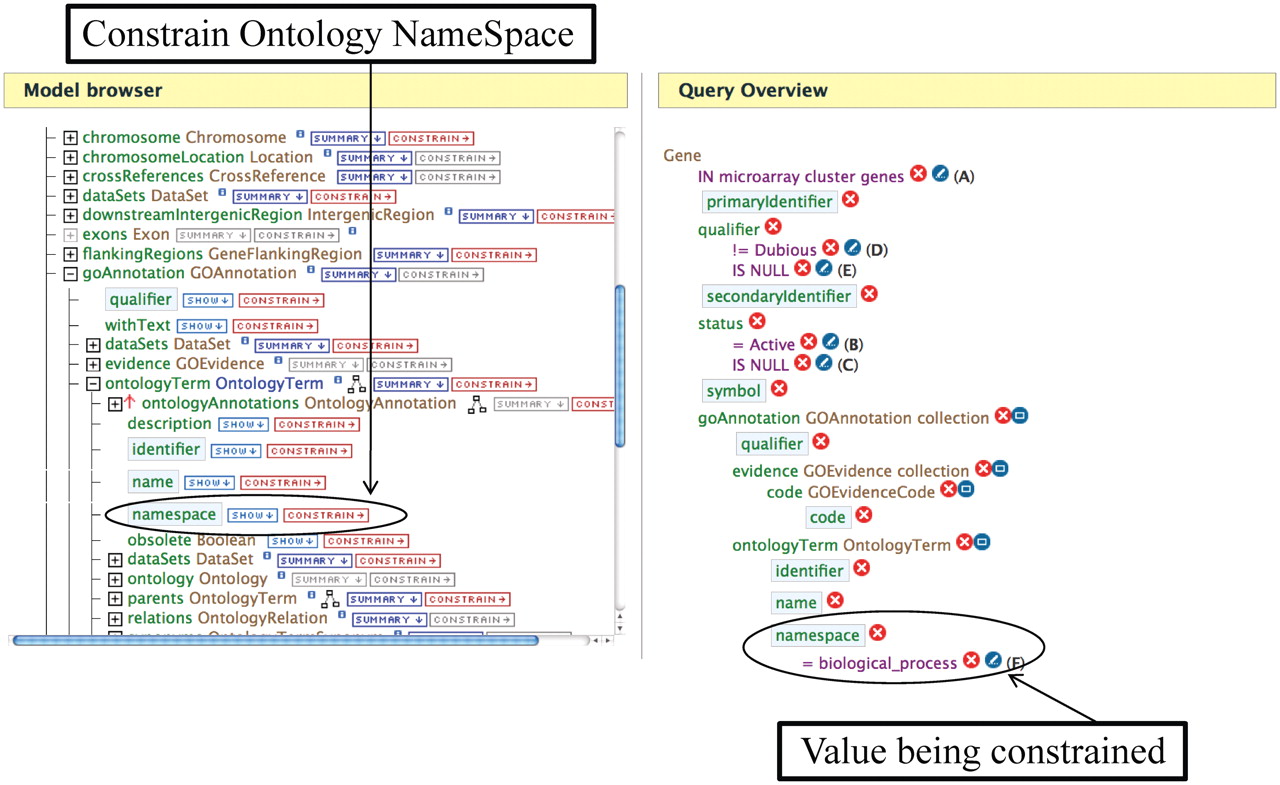 Database (Oxford), Volume 2012, , 2012, bar062, https://doi.org/10.1093/database/bar062
The content of this slide may be subject to copyright: please see the slide notes for details.
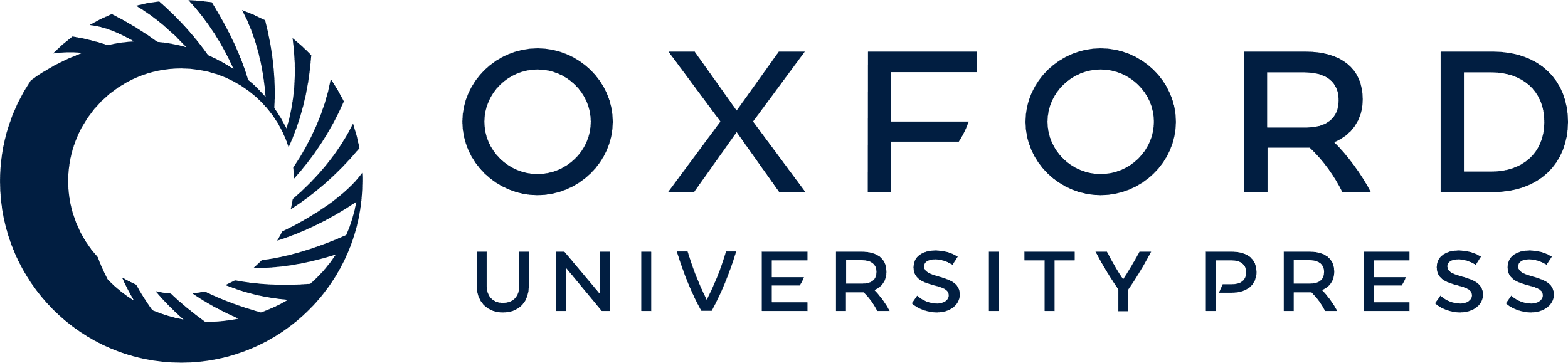 [Speaker Notes: Figure 2. An example of editing a template using the Query Builder. The Model Browser (on the left) displays the attributes for the GOAnnotation object in the Gene→GO Terms template. Clicking on the ‘CONSTRAIN→’ button next to the namespace box allows one to constrain on the ontology namespace. The Query Overview (on the right) shows the ontology namespace being restricted to the value ‘Biological Process’.


Unless provided in the caption above, the following copyright applies to the content of this slide: © The Author(s) 2012. Published by Oxford University Press.This is an Open Access article distributed under the terms of the Creative Commons Attribution Non-Commercial License (http://creativecommons.org/licenses/by-nc/3.0), which permits unrestricted non-commercial use, distribution, and reproduction in any medium, provided the original work is properly cited.]